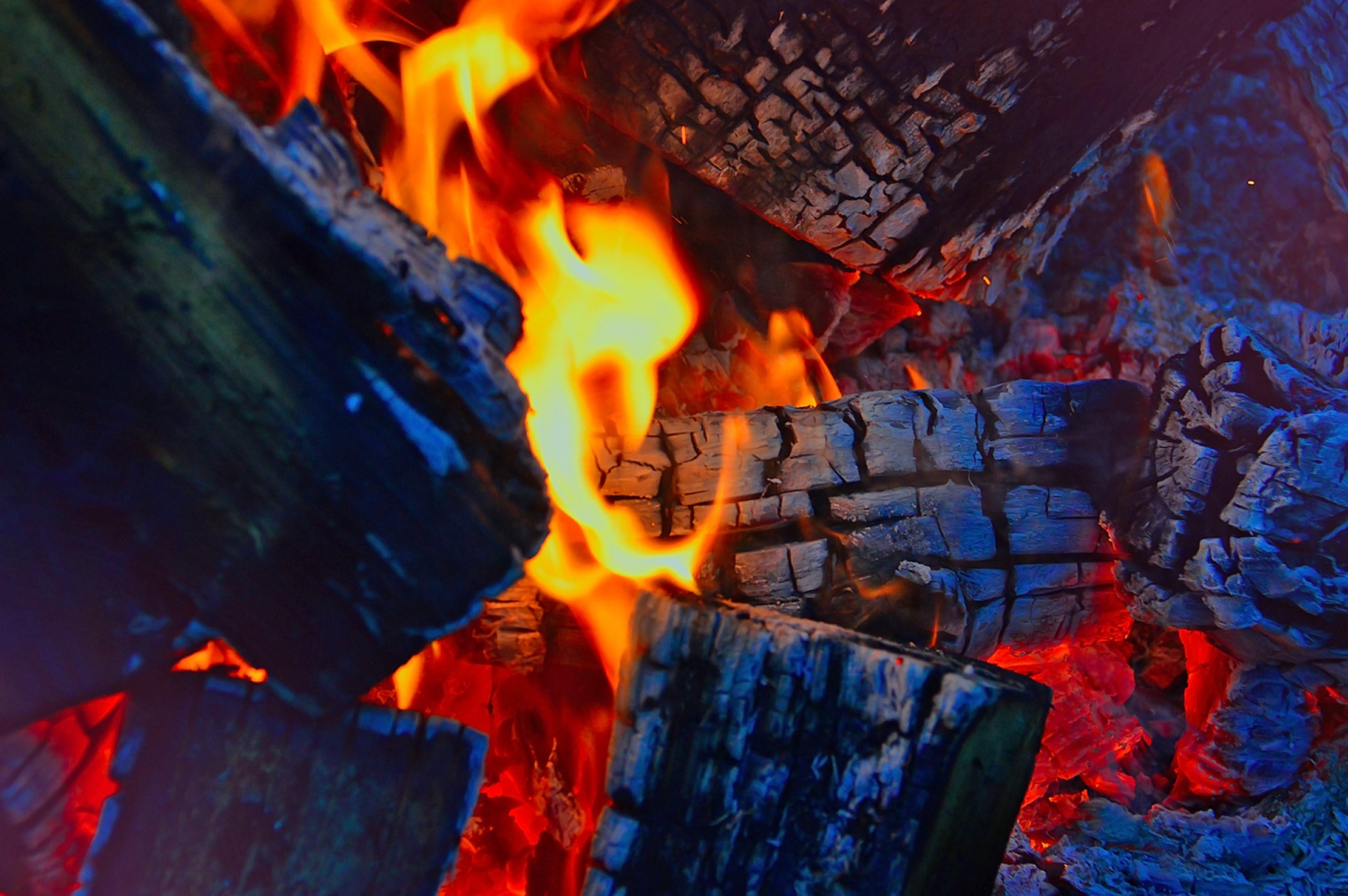 SLF höstseminariet, 30 november 2022Möjliga effekter av ökad vedeldning och hur följer man upp?Stina Ausmeel, Luftenheten, Naturvårdsverket
Vedeldningens baksidor
Utsläpp av luftföroreningar
Partiklar (PM2,5)
Sot
Kolväten, bens(a)pyren
Hälsoeffekter
Astma
Luftvägsrelaterade sjukdomar
Hjärt- & kärlsjukdomar
Cancer
Demens
…
Grannosämja, klagomål, brandrisk
2
NATURVÅRDSVERKET | SWEDISH ENVIRONMENTAL PROTECTION AGENCY
Utsläppsstatistik
Naturvårdsverket tar fram 
”sekundär” statistik varje år från 1990
scenarier för utsläpp vart annat år
Aktuella ämnen för vedeldning är
Partiklar, B(a)P
3
NATURVÅRDSVERKET | SWEDISH ENVIRONMENTAL PROTECTION AGENCY
1/3 av små partiklar från vedeldning
4
NATURVÅRDSVERKET | SWEDISH ENVIRONMENTAL PROTECTION AGENCY
90 % av bens(a)pyren från vedeldning
5
NATURVÅRDSVERKET | SWEDISH ENVIRONMENTAL PROTECTION AGENCY
Begränsat mätunderlag från vedeldningsområden
Mätningar av B(a)P i det svenska datavärdskapet, med de hösta rapporterade halterna:
Mycket få mätningar från vedeldningsområden i Sverige
Framförallt vinterhalvårsmätningar
Oftast mätningar i urban bakgrund på kommunernas vanliga mätplatser
Höga halter av B(a)P har hittats på några mätplatser i vedeldningsområden
https://datavardluft.smhi.se/portal/yearly-statistics?P=5029
6
NATURVÅRDSVERKET | SWEDISH ENVIRONMENTAL PROTECTION AGENCY
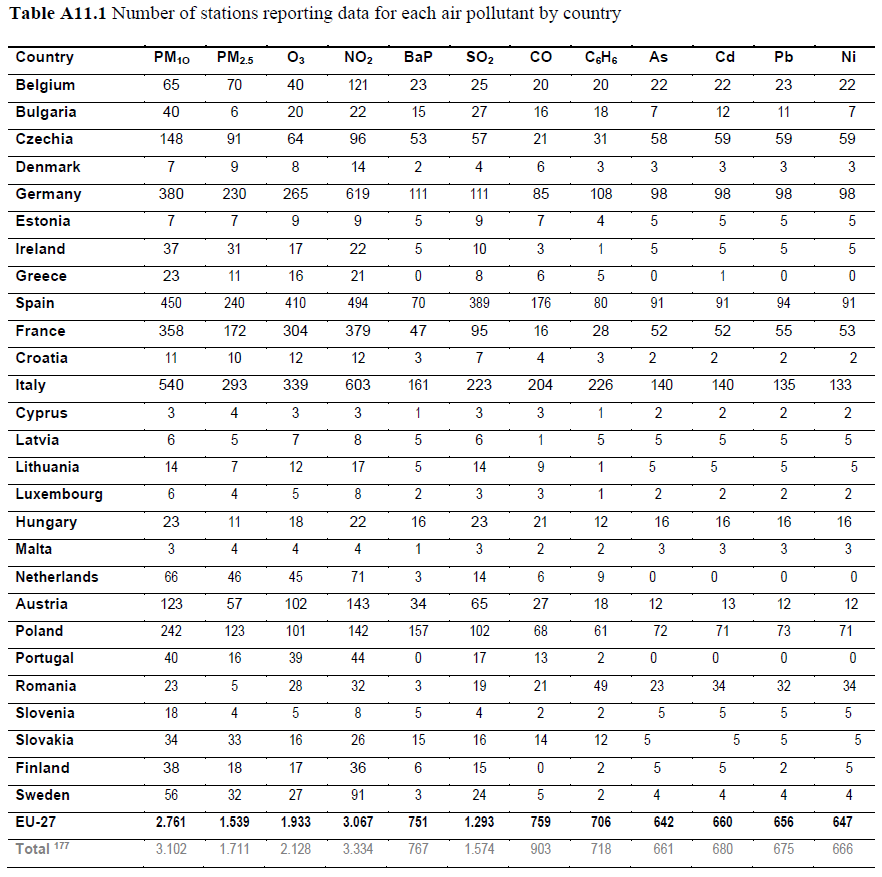 Bättre mätunderlag från de flesta andra EU-länderna
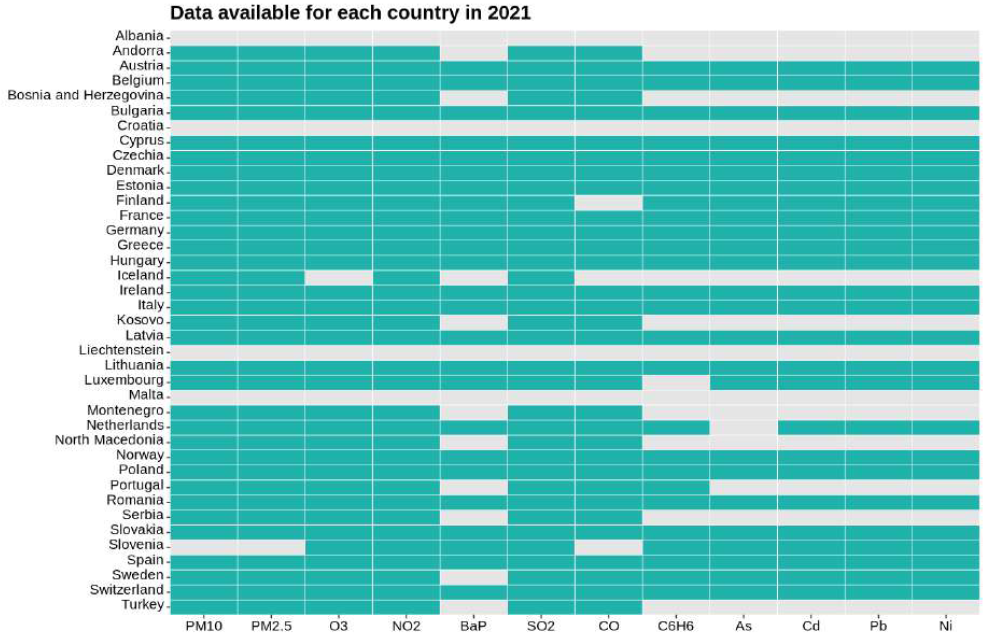 Källa: EEA
Källa: EU-kommissionen
7
NATURVÅRDSVERKET | SWEDISH ENVIRONMENTAL PROTECTION AGENCY
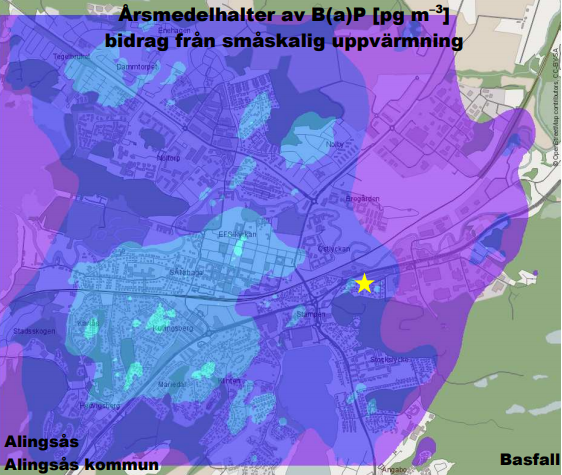 Genomförda kartläggningar
Vedrök i Västerbotten (2014) – mätningar, beräkning och hälsokonsekvenser
Nationell kartering (2015): identifiering av potentiella riskområden för höga halter av B(a)P
Kartläggning i Skellefteå, Strömsund och Alingsås (2019): Modellering och mätningar av B(a)P och partiklar
Kommunernas rapporterade objektiva skattningar – ökande trend med underlag från kartläggningar av vedeldning
Källa: SMHI
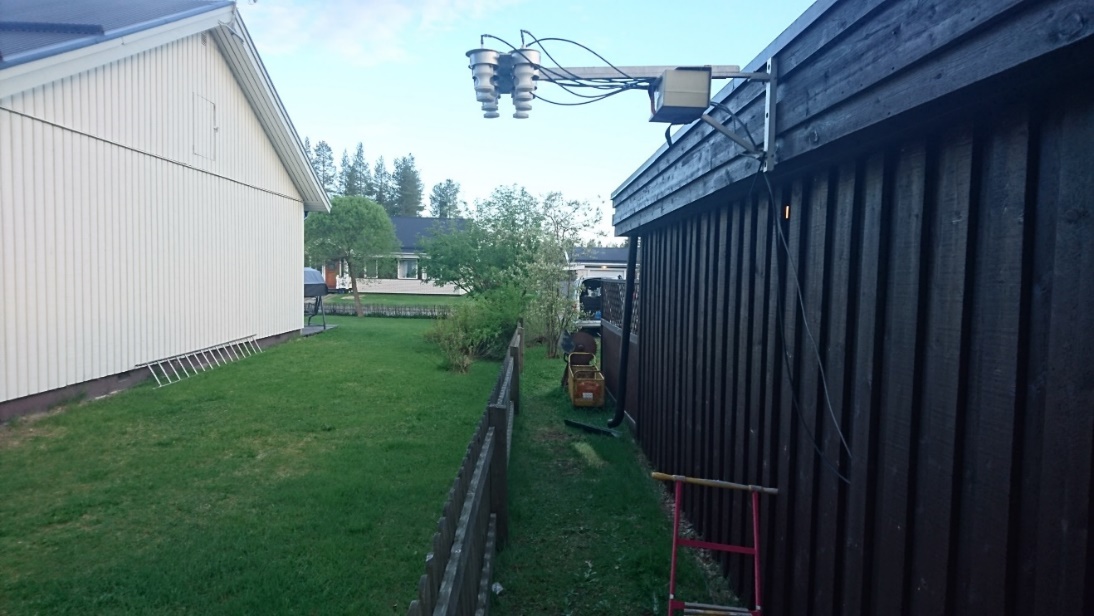 Källa: IVL
8
NATURVÅRDSVERKET | SWEDISH ENVIRONMENTAL PROTECTION AGENCY
Våra planer (analyser & vägledning)
Burlöv
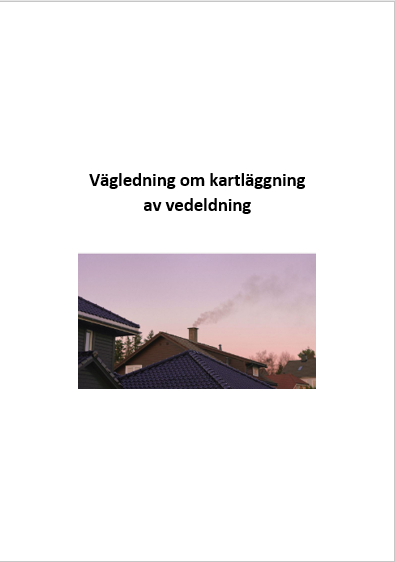 Planerat
Stockholm
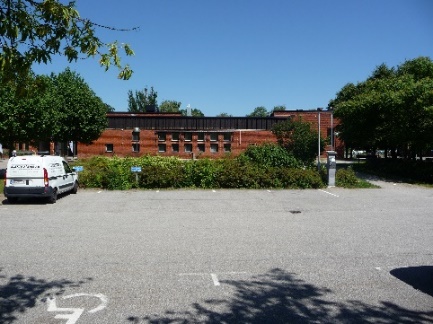 Umeå
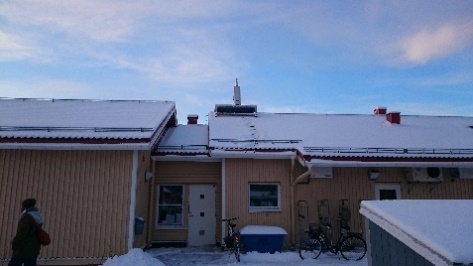 Analyser av PAH inkl. B(a)P – preliminärt upplägg: 
De tre nationella PM2,5-stationerna i urban bakgrund  
Under 2023 på alla tre stationer.
Ca 2 år bakåt på en station
Effekt av vedeldning
Kommande vägledning:
Kartläggning av vedeldning (steg för steg)
Reflab – modeller på uppdrag av Naturvårdsverket
2023
9
NATURVÅRDSVERKET | SWEDISH ENVIRONMENTAL PROTECTION AGENCY
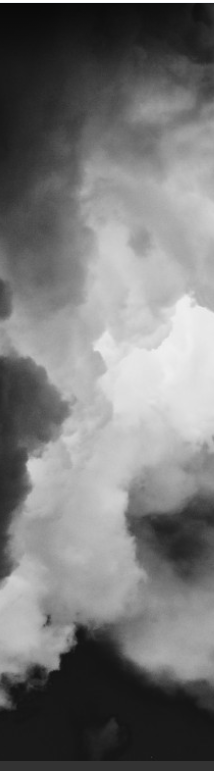 Behov av att kartlägga
Kunskapen om halterna av B(a)P är bristfällig i Sverige

Krav enligt direktivet (i Sverige: luftkvalitetsförordningen) att känna till luftkvalitetssituationen – kommunerna ansvarar

Miljömålsuppföljningen

Hälsostudier
10
NATURVÅRDSVERKET | SWEDISH ENVIRONMENTAL PROTECTION AGENCY
Inledande kartläggning och objektiv skattning av luftkvalitet (naturvardsverket.se)
Hur kontrollera B(a)P?
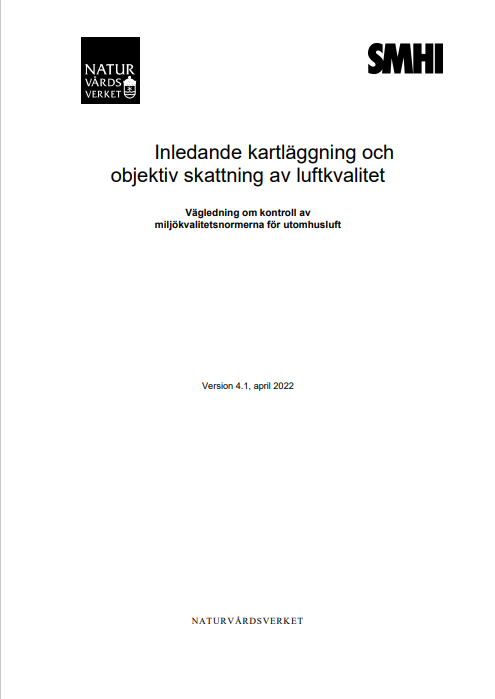 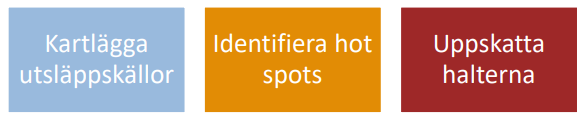 Kartlägga utsläppskällor – identifiera hot spots – uppskatta halterna
Villaområden med äldre pannor etc.
Kontakta lokala sotare
Enkät, inkomna klagomål
Dela erfarenheter med andra kommuner
Detaljerad checklista finns här!
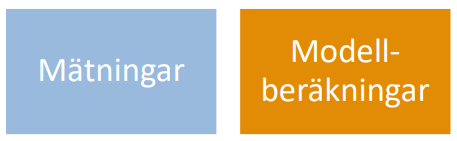 Fördjupad kartläggning
Mätning ev i kombination med modellering i hotspot-områden.
11
NATURVÅRDSVERKET | SWEDISH ENVIRONMENTAL PROTECTION AGENCY
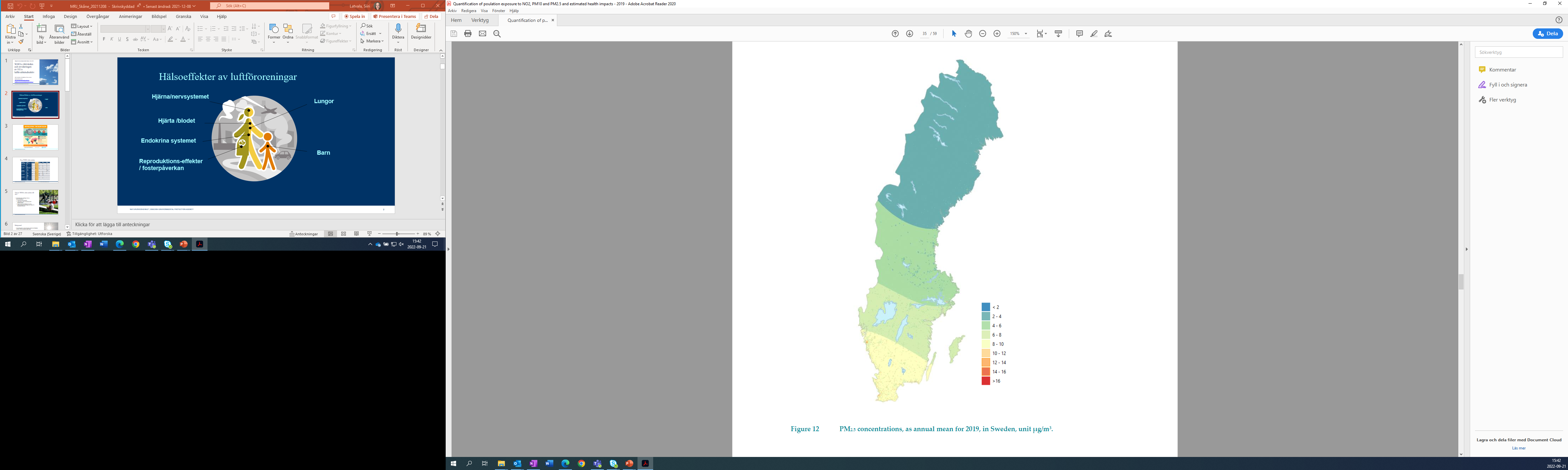 Uppföljning av hälsoutfall
Hälsorelaterad miljöövervakning
Datavärd: https://ki.se/imm/halsorelaterad-miljoovervakning
Nationell kartläggning om exponering och hälsoutfall
Utvecklingsuppdrag
Eldningsvanor
Kartläggning med hjälp av sensorer
PM2,5 (μg/m3)
12
NATURVÅRDSVERKET | SWEDISH ENVIRONMENTAL PROTECTION AGENCY
Länkar
Vägledning
Naturvårdsverkets vägledning: 
Vedeldning (naturvardsverket.se)
Inledande kartläggning och objektiv skattning av luftkvalitet (naturvardsverket.se)
Referenslaboratoriet för luftkvalitet – Mätningar: https://www.aces.su.se/reflab/ 
Referenslaboratoriet för luftkvalitet – Modeller: https://www.smhi.se/reflab 
Boverket: Kaminer - PBL kunskapsbanken – Boverket
Filmer
Vedpannor: https://youtu.be/FCjJbcVXVII 
Lokaleldstäder: https://youtu.be/MwSWkZX-xOw 
Tänd i toppen: https://www.youtube.com/watch?v=am3495wKa_E
13
NATURVÅRDSVERKET | SWEDISH ENVIRONMENTAL PROTECTION AGENCY